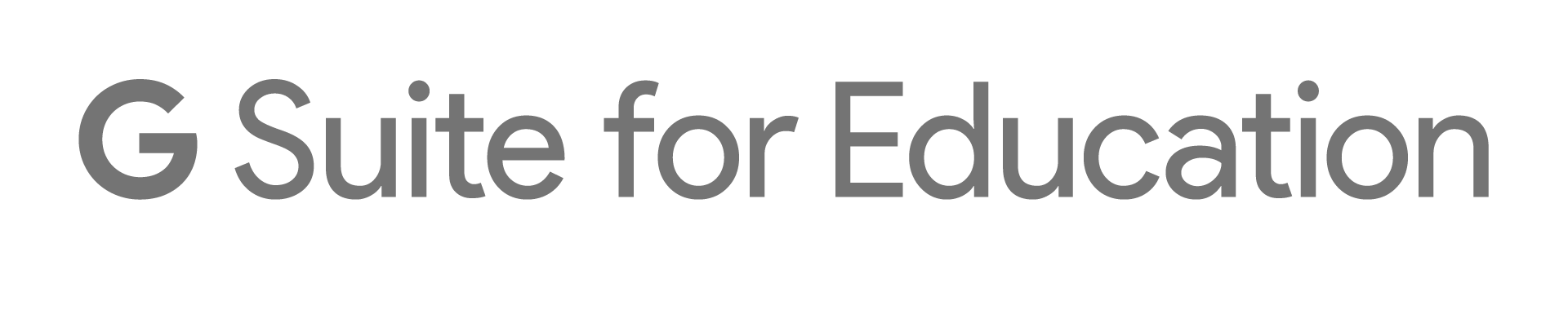 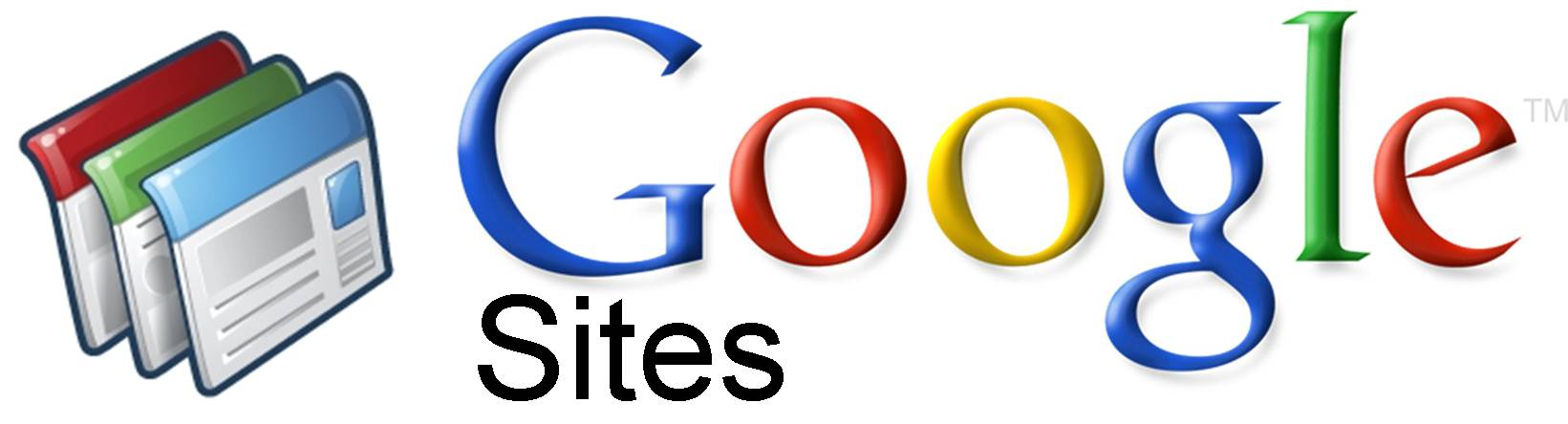 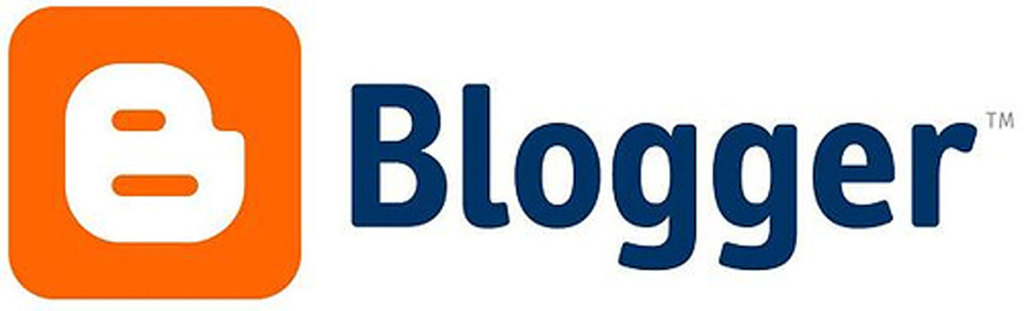 IES Valle Inclán.
Rafael Reina.
‹#›
Índice
Publicación en la WEB.
Blogger.
Sites.
‹#›
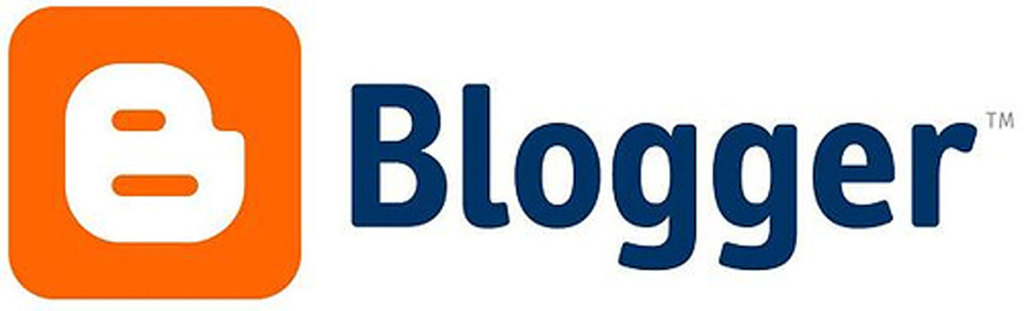 Ejemplos de Blogs Educativos
www.blogger.es 
Los blogs son páginas web que pueden verse como diarios personales con información de interés para el autor.
Trabajar los contenidos curriculares creando contenido multimedia y publicándolo en internet.
http://dientrelecturas.blogspot.com.es 
tutoriales para crear blogs
ejemplos de blogs creados en la asignatura de Lengua.
‹#›
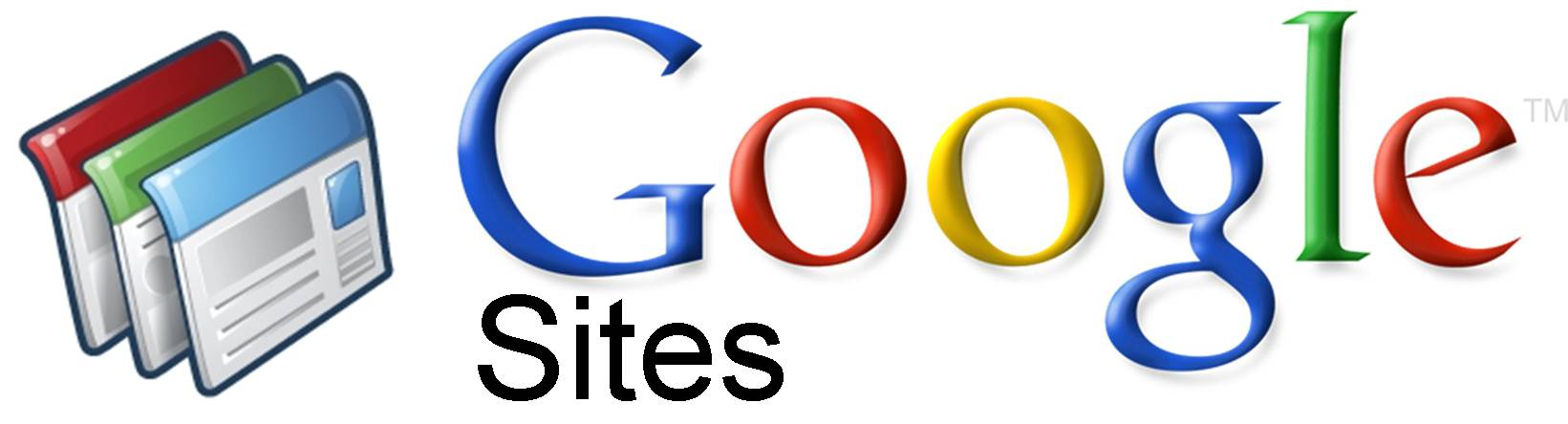 Ejemplo de Sites
Sitios creados por docentes en Google Sites
Ciencias para el Mundo Contemporáneo en el Colegio Base (1º de Bachillerato)

https://sites.google.com/a/iesvalleinclan.es/rafaelreina/
‹#›
G-Suite Centro de Aprendizaje
‹#›